Programação Geral
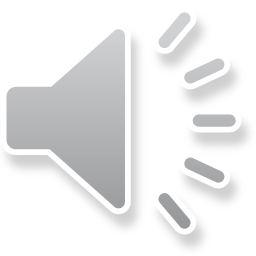 DOMINGO - 06 DE NOVEMBRO DE 2022
Oficina de Dança 03“Danças Populares e Folclóricas: Processos de Composição Cênica”, Prof. Dr. Marco Aurélio Cruz Souza
Local: Teatro Municipal Elias AngeloniHorário: 8h às 9h30 
 Oficina de Dança 04“Danças Populares Brasileiras: da Toada ao Ijexá”, Prof. Doutorando Jesse Cruz
Local: Teatro Municipal Elias AngeloniHorário: 9h30 às 11h
 Oficina de Dança 05“Ativar o Corpo Sutil como Cuidado de Si com a Prática das Terapias Corporais nas Danças”, Profª. Mestranda Bia Mattar
Local: Teatro Municipal Elias AngeloniHorário: 11h às 12h30
Palestra 02:“Reconhecer a Biotensegridade para a Preparação Corporal na Dança”, Profª. Drª. Cris Ribeiro
Local: Teatro Municipal Elias AngeloniHorário: 13h às 14h 
- Mostra Infanto-juvenil de Dança – 30 coreografias
Local: Teatro Municipal Elias AngeloniHorário: 14h às 16h30
SEXTA - 04 DE NOVEMBRO DE 2022
 TalkShow
Local: Auditório Prof. Edson Rodrigues (UNESC)Horário: 19h30 às 21h30
Talk 01 “Pesquisa e Produção Intelectual em Artes”, Prof. Dr. Marco Aurélio Cruz Souza
Talk 02 “Processos Colaborativos nas Políticas Culturais”, Profª. Mestranda Bia Mattar
Talk 03 “Gestão de Projetos em Artes”, Profª. Drª.  Jussara Xavier
SÁBADO - 05 DE NOVEMBRO DE 2022
Oficina de Dança 01“Danças Urbanas: Laboratório de Improvisação e Coreografias Sistemáticas”, Profª. Drª. Cris Ribeiro
Local: Teatro Municipal Elias AngeloniHorário: 8h30 às 10h 
- Oficina de Dança 02“Princípios Criativos para uma Dança Contemporânea”, Profª. Drª.  Jussara Xavier 
Local: Teatro Municipal Elias AngeloniHorário: 10h às 11h30
Assembleia Geral da APRODANÇAAssociação Profissional de Dança de Santa Catarina, Mediação: membros da diretoria da APRODANÇA
Local: Teatro Municipal Elias AngeloniHorário: 13h às 14h 
 Mostra Infanto-juvenil de Dança - 30 coreografias
Local: Teatro Municipal Elias AngeloniHorário: 14h às 16h30 
- Palestra 01:“Brincantes: Saberes e Fazeres Decoloniais que Dançam”, Prof. Doutorando Jesse Cruz
Local: Teatro Municipal Elias AngeloniHorário: 18h às 19h
 
Mostra Sênior de Dança - 40 coreografias
Local: Teatro Municipal Elias AngeloniHorário: 19h30 às 22h